Generalized Low Rank Regression
Multivariate regression



Matrix decomposition to reduce dimension
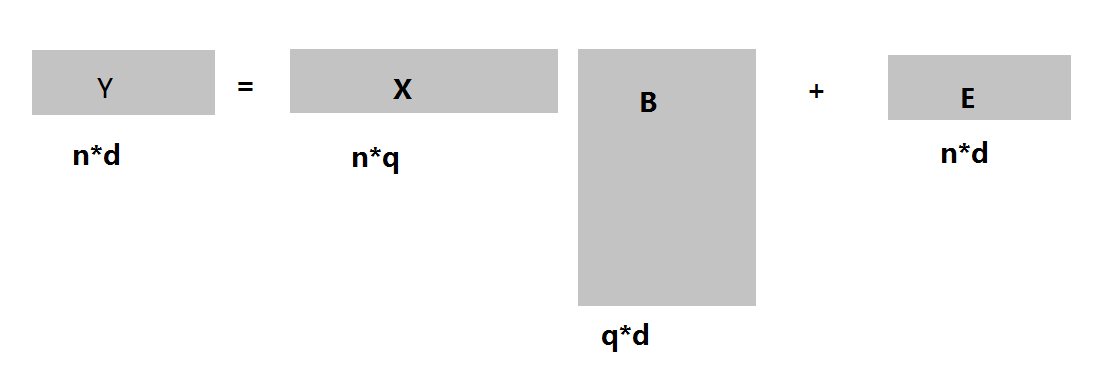 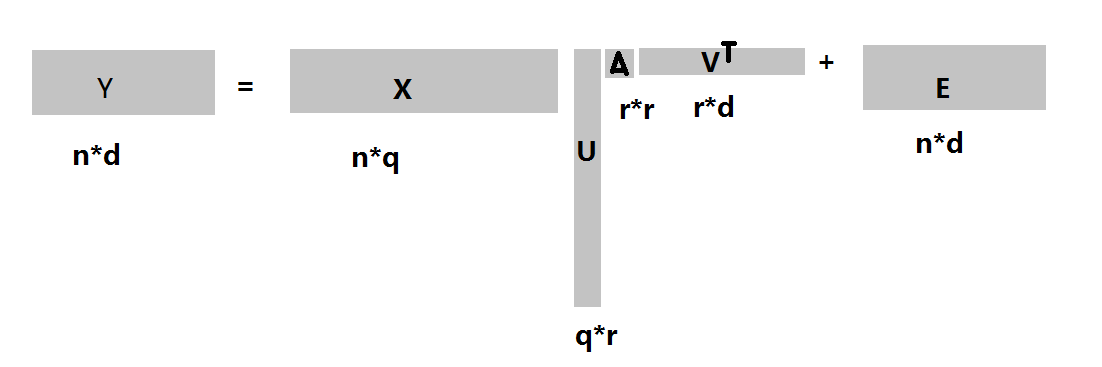 Prior Distributions
Unstructured Spatial Correlation of ROIs
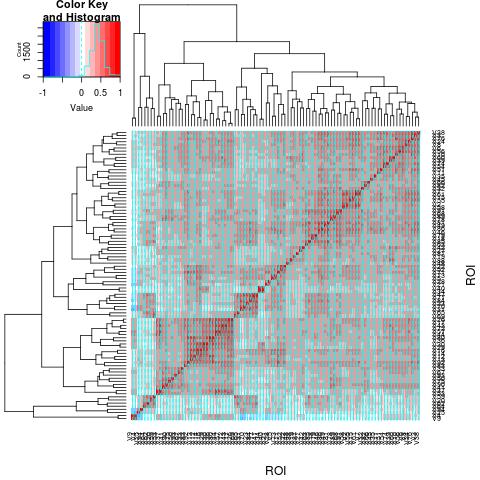 Run the Matlab Program
The main program is GLRRmain.m
Modify line5 – line 17 for some constants and hyperparameters
Modify line21 – line 23 for input filenames
If you want to modify the hyperparameters for the infinite factor model, please modify the lines 7-10 of file MlabFunctions/CovFactorLoading.m
Run GLRRmain.m
Change lines 3-8 of file PostProcessing.m to output estimates and plot figures.